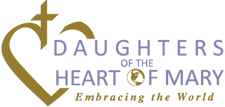 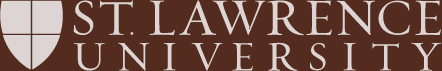 The Cosmos Within
The Nature and Interactions of Matter and God
Dr. Aileen A. O’Donoghue
July 8 – 13, 2019
The Incarnation
“The Word was coming into the world –
Was in the world –
	and though the world was made through the Word,
	the world didn’t recognize it.
Though the Word came to its own realm,
	the Word’s own people didn’t accept it.
And the Word became flesh
	and stayed for a little while among us;”
John 1:9-11,14
The Inclusive New Testament
Inspirited Bodies
“As we are inspirited bodies – living, loving, thinking bodies – so, imagining God in our image (for how else can we model God?), we speak of her as the inspirited body of the entire universe,                          the animating, living spirit                         that produces, guides                                      and saves all that is.”
	Sally McFague, 
	The Body of God (p.20)
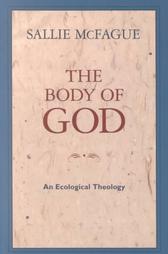 Bodies Interacting: Forces
Defined by Isaac Newton
 Stuff Coasts 
(it takes a force to change motion)
Stopping takes as much force as starting
 Force changes an object’s velocity 
(speed or direction)
Straight ahead at same speed easiest
 Stuff pushes back 
(forces are always mutual and equal)
Same force acts on both objects
If we knew the position and velocity of every particle in the universe at one time, we could predict their motions forever!
Gravity
All matter attracts all other matter …
Earth pulls on us, we pull on Earth just as hard!
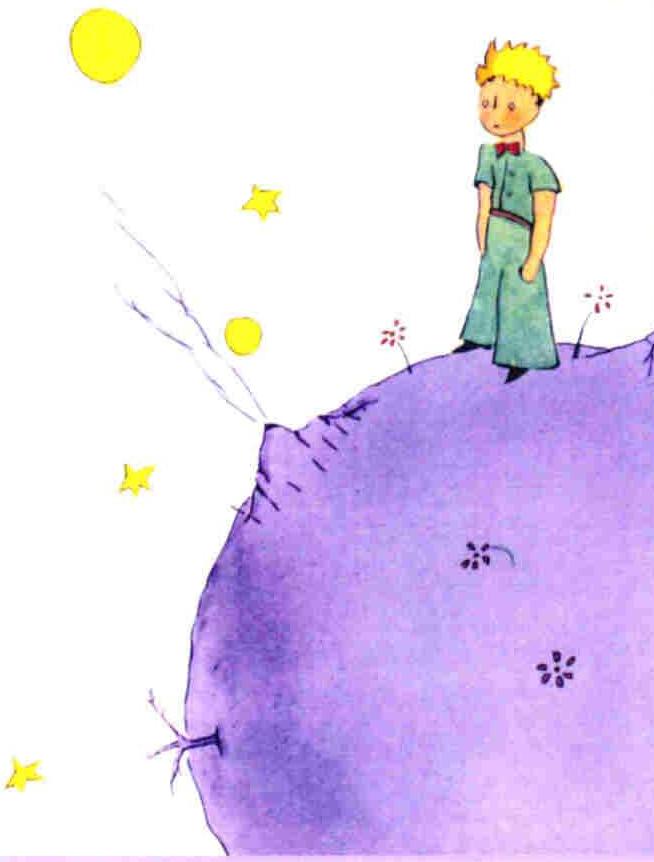 We can see ourselves as either
Stuck to Earth 
as it orbits the sun.
OR
Orbiting the sun 
with Earth stuck to our feet.
Try to push it away!
Gravity: Fun with Your Mind!
Lie down on the grass
	 (or a chase lounge … maybe with a Gin & Tonic)
Look up at the stars
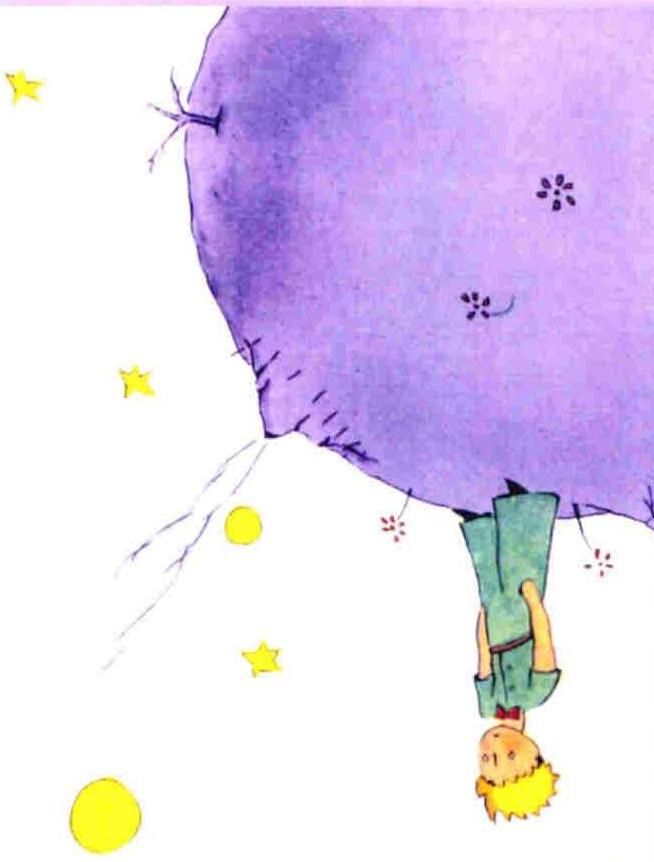 Then look “down” at the stars
“Hang” from the “bottom” of the Earth held to the ground only by the bonds of gravity
Weird?  It gets weirder …
The Quantum Mechanical Universe
Light is an electromagnetic wave…
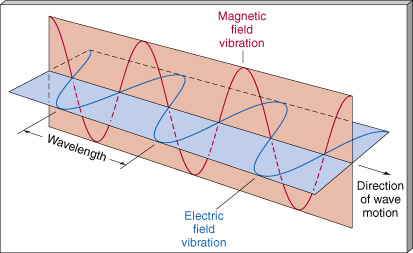 Light Interacts As A Wave
Light shows interference (addition of waves)        and diffraction      (bending around corners) like water waves.
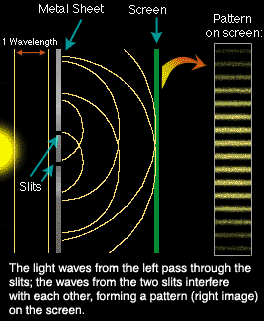 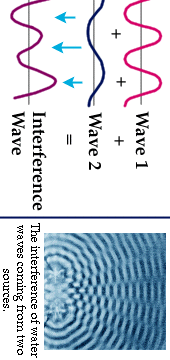 +
+
=
=
crest + trough = zilch!
Stripes between almost touching fingers!
trough + trough
crest + crest
Light Interacts As A Wave
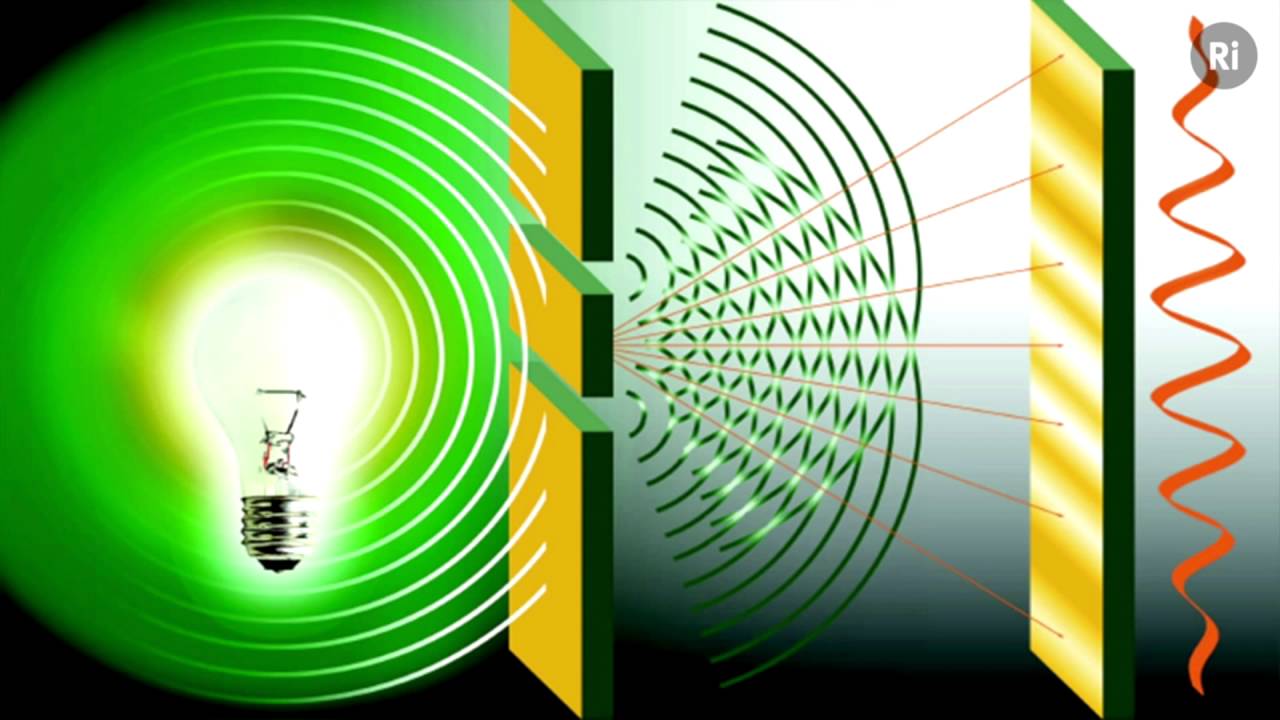 Light shows interference (addition of waves)        and diffraction      (bending around corners) like water waves.
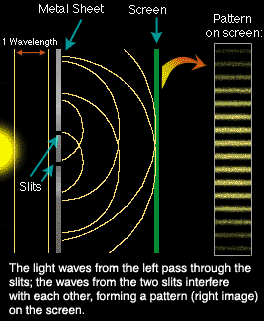 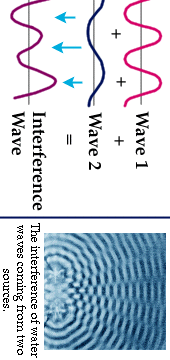 +
+
=
=
Stripes between almost touching fingers!
But that’s not ALL light is …
Particles and Waves
Waves vs. Particles passing through slits
incoming waves
incoming particles
Waves add crest to crest & trough to trough (constructive  light spots)
Particles pile up under each slit.
Waves add crest to trough (destructive      dark spots)
Sequence of bright and dark spots.
Two bright spots.
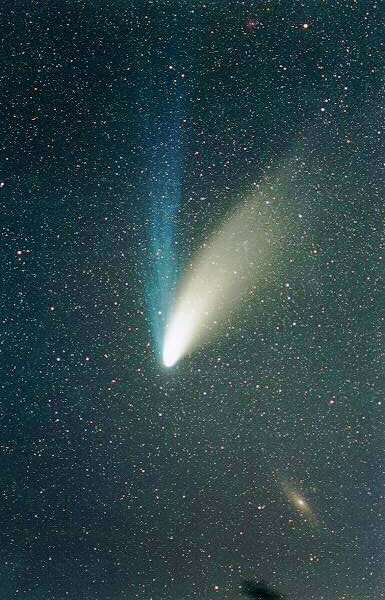 Ion tail shaped by solar magnetic field.
Dust tail shaped by sunlight pushing dust away from the sun.
Hale-Bopp APOD 4/1/97
Light Acts As              A Particle
Light pushes dust out of the solar system like a stream of particles.
Wave-Particle Duality
Light is a wave AND a particle!
 Exists as both natures …
	until it interacts with matter.
 Manifests one nature
	appropriate to the interaction.
 Becomes a particle hitting comet dust.
 Becomes a wave passing through a slit.
How can it be BOTH at ONCE?
We don’t know … but it is!
Wave-Particle Duality
Electrons act like particles (CRT’s)
 sweeping e- beam creates TV pictures 
 e-’s collide with phosphorescent molecules
 knock molecules into excited state
 light emitted when molecule falls to lower state
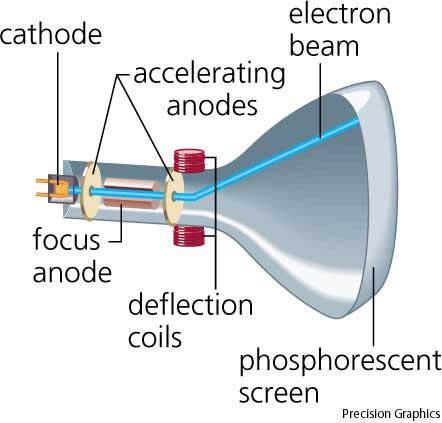 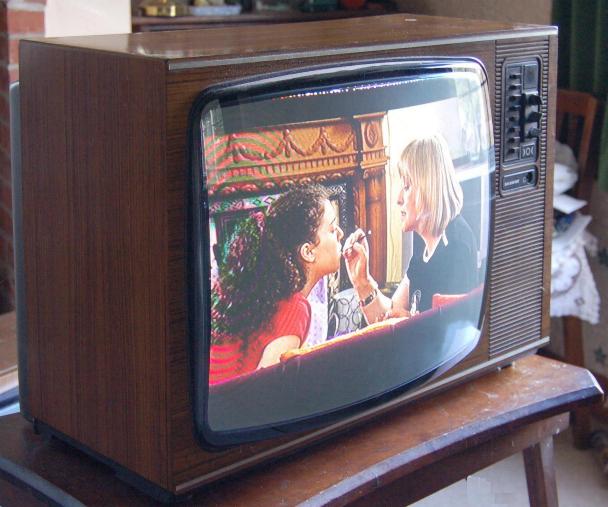 Wave-Particle Duality
Electrons act like waves
 Quantum Tunneling
Energy barrier (insulator)
reflects particles
waves penetrate
High energy
waves exist everywhere                                                                     	 … can find position beyond barrier
like oranges spontaneously 
		leaving fruit bowl
but oranges are too big!
	   	… only subatomic particles do this!
Lower energy
The Structure of Matter
Quantum Tunneling
 Tunneling probability
 tiny for even sides
Increases for lower 
			energy on far side
The Structure of Matter
Flash Memory
Storing (No Power)
Both sides at same energy
low probability of tunneling
2/3 of charge leaks off in 100 years
(Prob. of any e- tunneling ~10-23)
Writing/Erasing (With Power)
One side at lower power
increase probability of tunneling
2/3 of charge leaks off in -second
(Prob. of any e- tunneling ~10-5)
Wave-Particle Duality
Matter is a wave AND a particle!
 Exists as both natures …
	until it interacts with matter.
 Manifests one nature
	appropriate to the interaction.
 Becomes a particle hitting TV screen.
 Becomes a wave in Flash memory.
How can it be BOTH at ONCE?
We don’t know … but it is!
Wave-Particle Duality
“The essential marvel of the divine milieu is the ease with which it assembles and harmonizes within itself qualities which appear to us to be contradictory.”
Pierre Teilhard de Chardin
The Divine Milieu
Sin-Grace Duality
But amazingly, when we find our root sin, we will also find our root grace.  Our root grace is the same energy of our root sin channeled in a positive direction.  The root sin and the root grace are linked.
-Paul Coutinho, SJ, Just as You Are
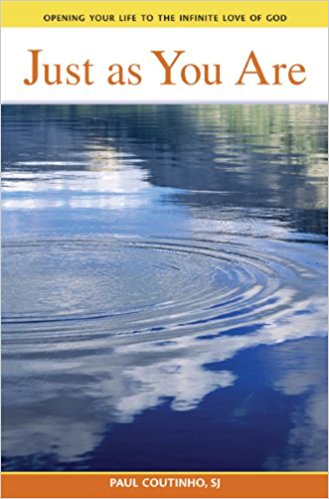 How can they share a root?
We don’t know … but they do!
The Structure Of Matter
… at the Subatomic Scale
Protons & Neutrons in Nucleus are made of Quarks held together dynamically by the exchange of gluons.
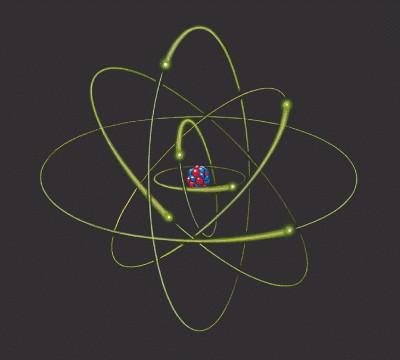 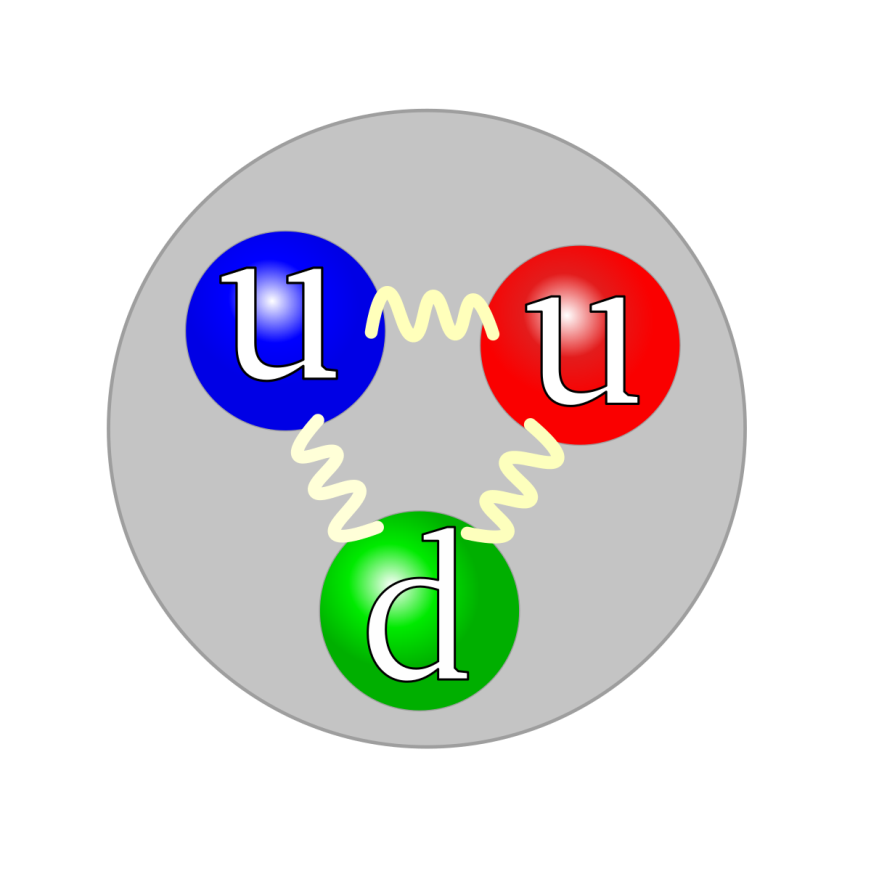 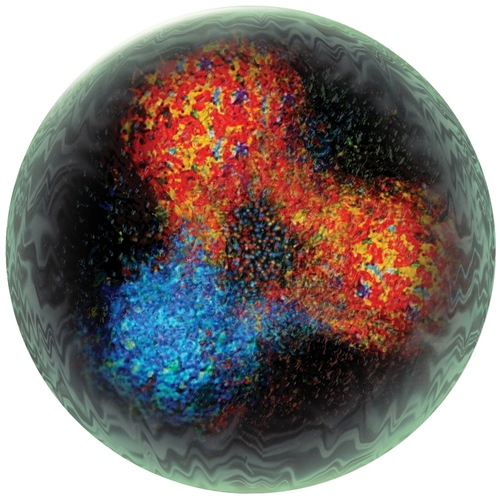 Gluons are active, like springs.
… but fuzzier
Quarks: Fundamental Constituents of Matter
Quark! Quark!
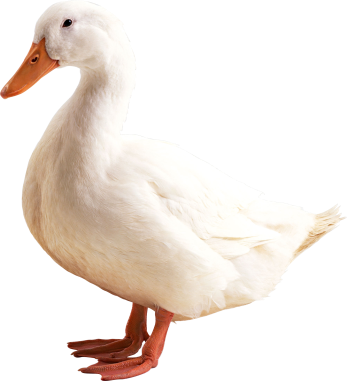 Quarks cannot exist alone
 Decay if alone
 Carry 1/3 or 2/3 of an electric charge
 Exist only in relationship to other quarks to create protons, neutrons, atoms, …, all matter
Matter, at its most fundamental level, must exist in relationship                           to exist at all!
The Structure Of Matter
Quarks are in constant motion as they create protons and neutrons
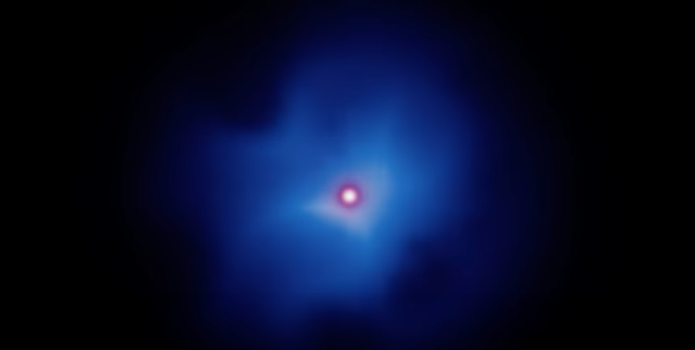 In the heart of matter, quarks dance!
https://youtu.be/PxQwkdu9WbE?t=198
Beatrice Bruteau: God’s Ecstasy
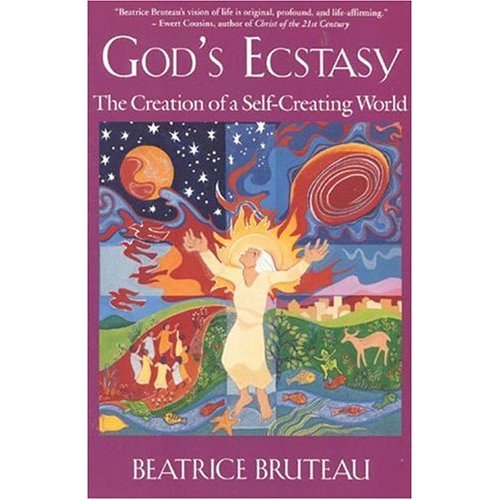 God Exists as “The One.”
Absolute,
Infinite, 
Necessary to all other existence,
Exists in every possible way of being …
… must also exist as “The Many.”
God, the Ground of All Being, must exist in relationship     to exist at all.
God: The Ground of All Being
Beatrice Bruteau
“Being is really Be-ing;                        it is not really a noun but a verb.  ...                        To-exist is dynamic, not static.”
“Dynamic be-ing means more-being,              being more.  Endlessly more.  Every kind of “more.”
Being must be both one and many.”
God’s Ecstasy
Beatrice Bruteau
“The Trinity is both one and many; Being is present there as Persons; the Persons are necessary and infinite; the Persons are both enstatic and ecstatic; and the Persons are Being-communicating”
The Universe is God’s Ecstasy
Hymn to Matter
“I bless you, matter, and you I acclaim: not as the pontiffs of science or the moralizing preachers depict you … but as you reveal yourself to me today, in your totality and your true nature …
Hymn to Matter
I acclaim you as the diving milieu, charged with creative power, as the ocean stirred by the Spirit, as the clay molded and infused with life by the incarnate Word.”
Pierre Teilhard de Chardin
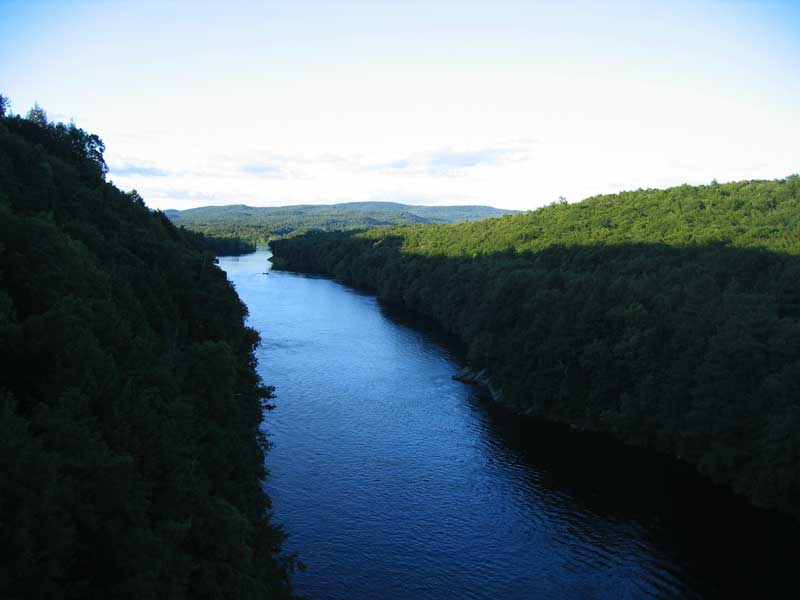 Trinity
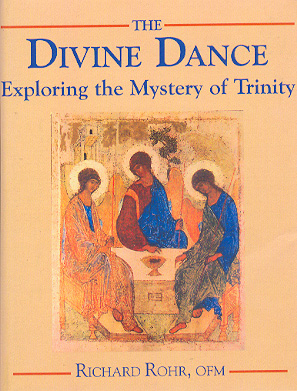 Perichoresis = Dancing
 Developed by “Eastern Fathers”
 Didymous the Blind (313-398)
 Basil the Great (329-379)
 Gregory  of Nazianzus (325-389)
“Whatever is going on in God                is a flow that’s like a dance
and God is not the dancer,
God is the dance, itself.”
- Richard Rohr
Perichoresis: Divine Dance
Relationship is the theology of the Trinity
 God for us – Father: Total Giving
 God with us – Son: invites us into the dance
 God within us – Holy Spirit: allows someone else to love through us – participation in God
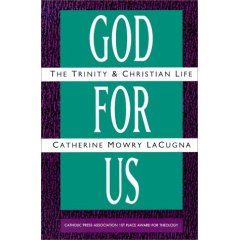 “Whatever is happening in God cannot  be just an inner, hidden secret. It has to be reflected in the outer universe”
- Catherine LaCugna
© Copyright, Dr. Aileen O’Donoghue, St. Lawrence University
So what have we learned?
The universe dances.
God IS the dance.
So dance!
My Dancing Day
Traditional English Carol (c. 1400-1700)
Tomorrow shall be my dancing day,                  I would my true love would so chance         To see the legend of my play,                   To call my true love to my dance
Then was I born to a virgin pure.        From her I took fleshy substance.      Thus was I knit to human nature         To call my true love to my dance.
In a manger laid and wrapped I was,    So very poor this was my chance.        Betwixt an ox and a silly poor ass      To call my true love to my dance.
Then later on baptized I was.             The holy ghost on me did glance.    The Father’s voice heard from above,     To call my true love to my dance.
Sing O my love, O my love, my love, my love, my love,
This have I done for my true love.
Dance with the Universe
In every breath, every touch, every perception, matter & energy interact in space and time in the universe … 
 Your body is dancing with the universe …
Let your spirit dance with the universe and God!